วิชา โปรแกรมสำเร็จรูปทางสถิติ       (2204-2109)
บทที่ 9 โปรแกรม SPSS for Windows
Asst. Prof. Juthawut Chantharamalee
Assistant Professor in Computer Science                        (Chairperson of B.Sc. Program in Computer Science)              Office. Suan Dusit University, Phone. (+66) 2244-5691             Email. juthawut_cha@dusit.ac.th, jchantharamalee@gmail.com
บทนำ
SPSS for Windows (Statistical Package for Social Science) เป็นโปรแกรมสำเร็จรูปทางสถิติที่ใช้ในการวิเคราะห์ข้อมูลได้อย่างมีประสิทธิภาพ มีการจัดการข้อมูลอย่างเป็นระบบ สาารถบันทึกและสร้างไฟล์ข้อมูลได้ และมีการนำเสนอข้อมูลในรูปแบบต่าง ๆ
ที่มาของแหล่งข้อมูล https://sites.google.com/site/jonnykaew/bth-thi-3
9.1 การใช้โปรแกรม SPSS เบื้องต้น
โปรแกรม SPSS ในรุ่นปัจจุบันได้มีการเพิ่มความสามารถในการวิเคราะห์หาข้อมูลทางสถิติ ความสามารถในการจัดทํารายงานการวิเคราะห์ข้อมูล การนําเสนอข้อมูลในรูปแบบของกราฟ และยังปรับปรุงความสามารถในการ จัดการกับข้อมูลในลักษณะต่าง ๆ เช่น การสร้างแฟ้มข้อมูล การกําหนดและการสร้างตัวแปร การปรับปรุง แก้ไขข้อมูล ให้ผู้ใช้ทํางานได้ง่ายขึ้น ในการใช้โปรแกรม SPSS ผู้ใช้สามารถทําการเลือกใช้งานจากระบบเมนูในรูปแบบมาตรฐานของโปรแกรมภายใต้ Microsoft Windows หรือเลือกใช้งานในลักษณะการเขียนโปรแกรม
9.2 ประเภทของ Windows ของโปรแกรม SPSS เบื้องต้น
โปรแกรม SPSS for Windows ประกอบด้วย Window ต่าง ๆ ดังนี้
    1) SPSS Data Editor - Variable View
    2) SPSS Data Editor - Data View
    3) Output - SPSS Viewer
    4) Draft Menus Window
    5) Chart Editor Window
    6) Pivot Table Editor Window
    7) Script Editor Window
    8) Syntax Editor Window
9.2 ประเภทของ Windows ของโปรแกรม SPSS เบื้องต้น
1. SPSS Data Editor - Variable View
    SPSS Data Editor เป็น Window สําหรับเก็บแฟ้มข้อมูลที่จะนํามาวิเคราะห์้วยโปรแกรม SPSS ซึ่งผู้ใช้ อาจจะสร้างแฟ้มข้อมูลใหม่ หรือนําข้อมูลที่สร้างจากโปรแกรมอื่นๆ เรียกเข้ามาไวใน Data Editor แล้วใช้งาน ต่อไป Data Editor จะเป็นได้ครั้งละ 1 Window เท่านั้น และมีการแสดงลักษณะของแฟ้มข้อมูล 2 แบบคือ Data View และ Variable View ้อควรทราบเกี่ยวกับ SPSS Data Editor ในส่วนการทางานของ  Data View
9.2 ประเภทของ Windows ของโปรแกรม SPSS เบื้องต้น
2. SPSS Data Editor - Data View
    เป็นหน้าต่างสําหรับใช้แสดงผลลัพธ์และรายงานผลการ วิเคราะห์ข้อมูล เมื่อมีการสั่งวิเคราะห์ข้อมูล รวมถึงการแสดงกราฟต่าง ๆ เมื่อมีการสร้างกราฟใน กระบวนการวิเคราะห์ข้อมูล
9.2 ประเภทของ Windows ของโปรแกรม SPSS เบื้องต้น
3. Output - SPSS Viewer
     เป็นหน้าต่างที่ใช้สําหรับแก้ไขผลการวิเคราะห์จากหน้าต่าง Output Navigator ใน ส่วนที่ไม่ใช้ตาราง
9.2 ประเภทของ Windows ของโปรแกรม SPSS เบื้องต้น
4. Draft Menus Window
    กรณีไม่ต้องการให้ผลลัพธ์การวิเคราะห์อยู่ในรูป Pivot table แต่ต้องการให้อยู่ในรูปข้อความ (text) ผู้ใช้สามารถกำหนดให้ Draft Viewer แสดงผลลัพธ์ลักษณะดังกล่าว ทั้งนี้ผู้ใช้สามารถเปิด Draft Viewer ได้หลาย window  ในเวลาเดียวกัน โดยแต่ละ Draft Viewer จะมีชื่อ Draft1,Draft2….. ตามลำดับแต่ผู้ใช้สามารถเปลี่ยนชื่อให้แก่ Window ดังกล่าวได้โดยจะมีส่วนขยายเป็น .rtf
9.2 ประเภทของ Windows ของโปรแกรม SPSS เบื้องต้น
5. Chart Editor Window
     เป็น window ใช้แก้ไข Chart ชนิด high-resolution ซึ่งผู้ใช้สามารถแก้ไขในลักษณะเปลี่ยนสีเปลี่ยนรูปแบบหรือขนาดตักอักษร สลับระว่างแกนตั้งกับแกนนอน หมุน 3-Dscatterplot ตลอดจนเปลี่ยนชนิดของ Chart
9.2 ประเภทของ Windows ของโปรแกรม SPSS เบื้องต้น
6. Pivot Table Editor Window
     ถ้าผลลัพธ์การวิเคราะห์อยู่ในรูป pivot table โดยอาศัย Pivot Table Editor ผู้ใช้สามารถปรับแต่งผลลัพธ์การวิเคราะห์ในลักษณะ แก้ไขข้อความ หมุนข้อมูลระหว่างแถวและสดมภ์ เปลี่ยนสี เพิ่มเติมมิติต่าง ๆ ของตาราง ตลอดจนซ่อนหรือแสดงบางผลลัพธ์การวิเคราะห์ตามต้องการทั้งนี้ผู้ใช้สามารถ เปิด Pivot Table Editor ได้หลาย window ในเวลาเดียวกัน โดยแต่ละ Pivot Table Editor  จะได้ชื่อว่า table1,table2…..ตามลำดับ อนึ่ง ผลลัพธ์การวิเคราะห์ที่อยู่ในรูป pivot table  ที่ถูกปรับแต่งแล้วจะแสดงใน Viewer ดังเดิม
9.2 ประเภทของ Windows ของโปรแกรม SPSS เบื้องต้น
7. Script Editor Window
    เป็น Window สำหรับสร้างหรือแก้ไข basic script ผู้ใช้สามารถเปิด Script Editor ได้มากกว่าหนึ่ง window ในเวลาเดียวกัน โดยแต่ละ Script Editor จะมีชื่อ Script1,Script2,… ตามลำดับ แต่ผู้ใช้สามารถเปลี่ยนชื่อให้แก่ window ดังกล่าวได้ซึ่งจะมีส่วนขยายเป็น .sbs
9.2 ประเภทของ Windows ของโปรแกรม SPSS เบื้องต้น
8. Syntax Editor Window
    เป็น window สำหรับสร้างแฟ้มคำสั่งต่างๆ ของ SPSS 14.0  for windows ที่ใช้วิเคราะห์ข้อมูลซึ่งเกิดจากผู้ใช้คลิกที่ปุ่ม Paste ในกรอบคำสั่งของแต่ละคำสั่ง ผู้ใช้สามารถเปิด Syntax Editor ได้มากกว่าหนึ่ง window ในเวลาเดียวกัน โดยแต่ละ Syntax Editor จะมีชื่อ Syntax1, Syntax2 ตามลำดับ แต่ผู้ใช้สามารถเปลี่ยนชื่อให้แก่ window ดังกล่าวได้ ซึ่งจะมีส่วนขยายเป็น .sps
9.3 เมนู (Menus) ของโปรแกรม SPSS เบื้องต้น
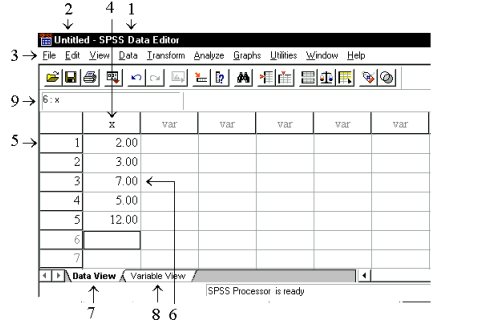 9.3 เมนู (Menus) ของโปรแกรม SPSS เบื้องต้น
เมนู (Menus) ของโปรแกรม SPSS
    การทำงานของโปรแกรม SPSS เริ่มต้นด้วยการเลือกเมนู โดยแต่ละหน้าจอมี Menu Bar  ซึ่งประกอบด้วยคำสั่งเลือกใช้งาน แต่จะมีคำสั่ง 2 คำสั่ง คือ Analyst และ Graphs ที่อยู่ในทุก ๆ หน้าจอเพื่อความสะดวกในการวิเคราะห์ข้อมูล สำหรับเมนูคำสั่งในแต่ละหน้าจอมีดังนี้
9.3 เมนู (Menus) ของโปรแกรม SPSS เบื้องต้น
Data Editor Menus
 ในหน้าจอของ Data Editor Menus มีคำสั่งต่าง ๆ ดังนี้
        File   เป็นเมนูคำสั่งที่ใช้เปิด สร้าง หรือบันทึกไฟล์ข้อมูล อ่านไฟล์ข้อมูลที่สร้างโดยโปรแกรมอื่น ๆ เช่น Microsoft Excel, Microsoft Access
        Edit   เป็นเมนูคำสั่งที่ใช้แก้ไข คัดลอก ตัด หรือค้นหาข้อมูล
View เป็นเมนูคำสั่งที่ใช้ Customize toolbar, Status bar, Font และ Label
        Data  เป็นเมนูคำสั่งที่ใช้ในการเปลี่ยนแปลงไฟล์ข้อมูล การรวมไฟล์ การสร้างเซตย่อยของๆฟล์เพื่อการวิเคราะห์ข้อมูล การเพิ่มตัวแปร การเพิ่มข้อมูลการเรียงลำดับข้อมูล การแยกไฟล์ ซึ่งการเปลี่ยนแปลงต่างๆ ดังกล่าวเป็นการเปลี่ยนแปลงชั่วคราว ไม่มีผลต่อไฟล์ข้อมูลเดิม ยกเว้นมีการสั่งให้บันทึกการเปลี่ยนแปลงนั้น
9.3 เมนู (Menus) ของโปรแกรม SPSS เบื้องต้น
Transform เป็นเมนูคำสั่งที่ใช้ในการเปลี่ยนแปลงตัวแปรของไฟล์ข้อมูลคำนวณค่าตัวแปรใหม่โดยใช้ฟังก์ชันของตัวแปรเดิม ซึ่งการเปลี่ยนแปลงต่าง ๆ ดังกล่าวเป็นการเปลี่ยนชั่วคราว ไม่มีผลต่อไฟล์ข้อมูลเดิม ยกเว้นมีการสั่งให้บันทึกการเปลี่ยนแปลงนั้น
    Analyze เป็นเมนูคำสั่งที่ประกอบด้วยวิธีการวิเคราะห์ข้อมูลทางสิติ เช่น การสร้างรายงาน   การหาค่าสถิติเบื้องต้น การเปรียบเทียบค่าเฉลี่ย การหาความสัมพันธ์ของข้อมูล
    Graphs เป็นเมนูคำสั่งที่ใช้ในการสร้างกราฟประเภทต่างๆ
    Utilities เป็นเมนูคำสั่งที่ให้รายละเอียดเกี่ยวกับตัวแปรในไฟล์ข้อมูลที่ใช้งานอยู่
    Window เป็นเมนูคำสั่งที่ใช้ในการจัดเลือก และควบคุม window โดยใช้ window menu ในการสลับ SPSS windowหรือ minimize SPSS window ที่เปิดไว้ทุก window 
    Help เป็นเมนูคำสั่งที่ใช้เชื่อมต่อกับ SPSS Internet Home Page และอธิบายความหมายของคำสั่งต่าง ๆ ที่มีใช้ในโปรแกรม SPSS
9.3 เมนู (Menus) ของโปรแกรม SPSS เบื้องต้น
Output – SPSS Viewer
       หน้าจอ Viewer เป็นหน้าจอแสดง Output จากการวิเคราะห์ข้อมูลทางสถิติ มีคำสั่งต่าง ๆ ดังนี้
          File เป็นเมนูคำสั่งที่ใช้เปิด บันทึก สร้าง และพิมพ์ไฟล์ข้อมูล
          Edit, View การทำงานเหมือนใน Data Editor Menus
          Insert เป็นเมนูคำสั่งที่ใช้เพิ่ม/แทรก page bread, title, title, chart, graph, text file
          Format เป็นเมนูคำสั่งที่ใช้เปลี่ยน alignment ของ output ที่เลือก
          Analyze, Graphs การทำงานเหมือนใน Data Editor Menus, Utilities, Windows, Help
9.3 เมนู (Menus) ของโปรแกรม SPSS เบื้องต้น
Draft Menus
    หน้าจอ Draft  Viewer เป็นหน้าจอแสดงผลลัพธ์ที่ได้จากการวิเคราะห์ในรูป Draft ซึ่งการเปิด Draft   
    viewer window ใช้คำสั่ง file →New → Draft output ซึ่งมีคำสั่งต่างๆ ดังนี้
    File  เป็นเมนูคำสั่งที่ใช้เปิด บันทึก สร้าง และพิมพ์ไฟล์ข้อมูล Syntax output, Draft output 
    Edit, View, Insert  การทำงานเหมือนใน Output – SPSS   Viewer
    Format, Analyze การทำงานเหมือนใน Data Editor Menus, Graphs, Utilities, Window, Help
9.3 เมนู (Menus) ของโปรแกรม SPSS เบื้องต้น
Pivot Table Editor Menus
    การเปิด Pivot Table Editor Menus จะต้องคลิก 2 ครั้งที่ตาราง (Pivot Table) ใน Output ทำให้   
    ได้ Pivot Table Editor แทน Output viewer menu ซึ่งมีคำสั่งต่าง ๆ ดังนี้
    Pivot  ใช้สลับที่ระหว่างผลลัพธ์ใน  Rowและ Column ย้าย Layer ในMultidimensional pivot table
    Format ใช้แก้ไขตาราง แก้ไขรูปแบบตาราง เปลี่ยนตัวอักษร ความกว้าง ของ Cell
    File, Edit, Analyze การทำงานเหมือนใน Output – SPSS Viewer, Graph, Utilities
9.3 เมนู (Menus) ของโปรแกรม SPSS เบื้องต้น
Chart Editor Menus
    การเปิด Chart Editor Menus ทำได้โดยการคลิก 2 ครั้งที่ Chart ซึ่งเป็นผลลัพธ์ที่ได้จากคำสั่ง Graphs ซึ่งมีคำสั่งต่าง ๆ ดังนี้
     Pivot ใช้สลับที่ระหว่างผลลัพธ์ใน Row และ Column ย้าย Layer ใน Multidimensional pivot table
     Edit ใช้คัดลอก Chart ไปยังโปรแกรมประยุกต์อื่น ๆ และการ   เปลี่ยนแปลง Option setting
     Gallery ใช้เปลี่ยนชนิดของ Chart
     Chart ใช้เปลี่ยนแปลงแก้ไข Layout และ Label ของ Chart
     Series ใช้เลือก Data series และ Categories เพื่อนำมาแสดงหรือซ่อน และใช้สลับที่ข้อมูลสำหรับ Bar, Line และ Area chart ผู้ใช้สามารถเลือกแต่ละ Series ที่จะแสดงในกราฟ
     Format ใช้เลือกสี แบบของเส้น แบบของ Bar Label  ตัวอักษร และขนาดของตัวอักษร
     File, Analyze การทำงานเหมือนใน Output – SPSS Viewer, Graphs, Help
9.3 เมนู (Menus) ของโปรแกรม SPSS เบื้องต้น
Text Output Editor Menus
การเปิด Text   Output  Editor Menus ทำได้โดยการคลิก 2 ครั้งที่ Output ที่อยู่ในรูป Text ซึ่งมีคำสั่งต่าง ๆ ดังนี้
   File, Edit, View  การทำงานเหมือนใน Output – SPSS Viewer, Analyze, Graphs, Utilities
   Graphs, Utilities การทำงานเหมือนใน Output – SPSS Viewer, Window, Help
9.3 เมนู (Menus) ของโปรแกรม SPSS เบื้องต้น
Syntax Editor Menus
 เป็นหน้าจอที่เก็บคำสั่งที่ใช้ในการวิเคราะห์ข้อมูลโดยเมื่อเลือกวิธีเคราะห์ให้ปุ่ม Paste ซึ่งมีคำสั่งต่าง ๆ ดังนี้
 File, Edit, View,  การทำงานเหมือนใน Output – SPSS Viewer, Analyze, Graphs, Utilities
 Run เป็นคำสั่งที่ให้ทำงานตามคำสั่งในไฟล์ Syntax  ทั้งหมด  หรือบางส่วนของไฟล์ Syntax
 Script Editor Menus
 File, Edit, View การทำงานเหมือนใน Output –SPSS Viewer
 Script   ใช้สร้าง Subroutines และ Functions ใหม่ เปลี่ยน Font ของ Script
 Debug   ใช้ Debug Basic Scripts และ Access Object Browser
 Analyze, Graphs  การทำงานเหมือนใน Output – SPSS Viewer, Utilities, Window, Help
9.4 คำสั่ง Help
ทุก ๆ window ของโปรแกรม SPSSจะมีเมนูหรือคำสั่ง Help อยู่บน Menu bar ซึ่งคำสั่ง Help จะช่วยให้ผู้ใช้สามารถเข้าใจถึงการใช้โปรแกรม SPSS และอธิบายเทคนิคทางสถิติตามที่ผู้ใช้ต้องการโดยใช้คำสั่ง  Help --> Topics
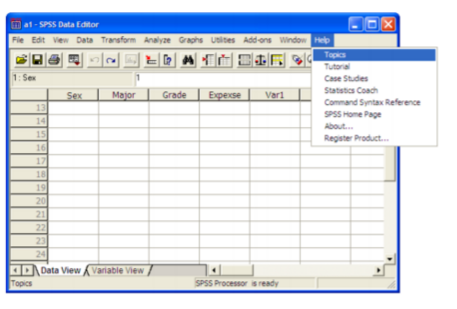 9.4 คำสั่ง Help
จะปรากฏหน้าจอ ดังนี้
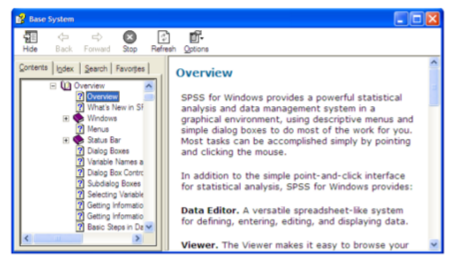 9.5 ชนิดของทางเลือกต่าง ๆ ของคำสั่งใน SPSS
ชนิดของทางเลือกต่างๆ ของคำสั่งใน SPSS
    คำสั่งต่างๆ ในโปรแกรม SPSS หลายคำสั่งโดยเฉพาะอย่างยิ่งคำสั่ง Analyze ซึ่งเป็นคำสั่งที่ใช้ในการวิเคราะห์ข้อมูล จะมีคำสั่งย่อยหลายคำสั่ง โดยแต่ละคำสั่งย่อยมักมีทางเลือก 2 ประเภทดังนี้
1. ประเภทที่ผู้ใช้จำเป็นต้องเลือกซึ่งจะเลือกได้เพียงทางเลือกเดียวจากหลายๆ ทางเลือกที่มีโดย  
  โปรแกรม SPSSจะใช้เครื่องหมายวงกลมที่หน้าทางเลือก
2. ประเภทที่ผู้ใช้ไม่จำเป็นต้องเลือก หมายถึงจะเลือกหรือไม่เลือกก็ได้ และถ้าเลือกจะเลือกกี่ทางเลือกก็ได้ จะใช้เครื่องหมายวงกลมที่หน้าทางเลือก
Thank You
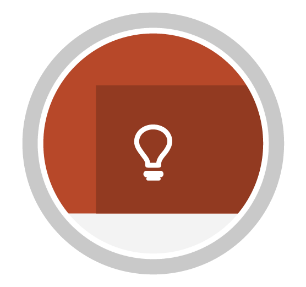 จบการนำเสนอ              Any Question